16
Option Valuation
Bodie, Kane, and Marcus
Essentials of Investments Eleventh Edition
16.1 Introduction
Intrinsic Value
Stock price minus exercise price, or profit that could be attained by immediate exercise of in-the-money call option
Time Value
Difference between option’s price and intrinsic value
16.1 Introduction
Determinants of Option Value
Stock price
Exercise price
Volatility of price
Time to expiration
Interest rate
Dividend rate
Figure 16.1 Call Option Value before Expiration
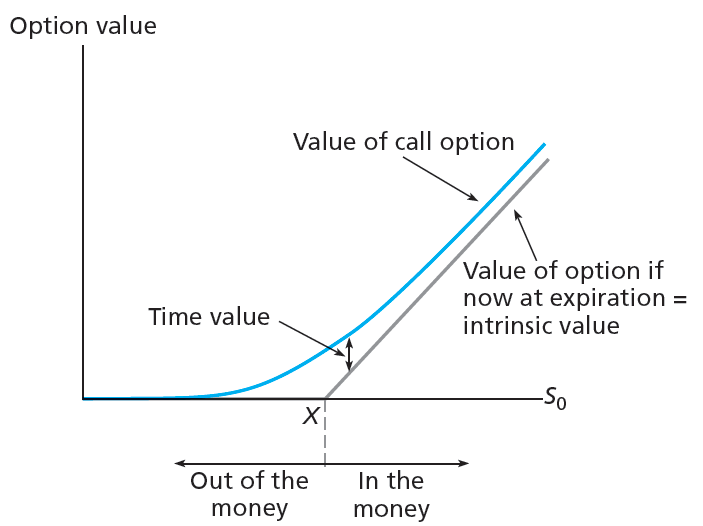 Table 16.1 Determinants of Call Option Values
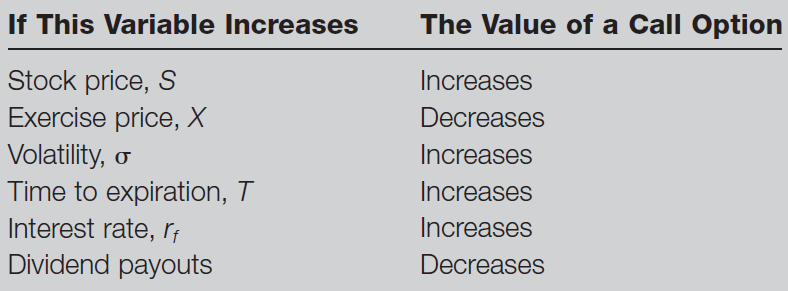 16.2 Binomial Option Pricing
Two-State Option Pricing
Assume stock price can take one of two values
Increase by u = 1.2, or fall by d = .9
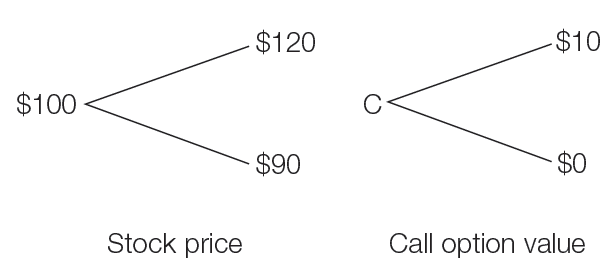 16.2 Binomial Option Pricing
Two-State Option Pricing
Compare payoff to one share of stock, borrowing of $81.82 10% interest
 

Outlay is $18.18; payoff is three times call option
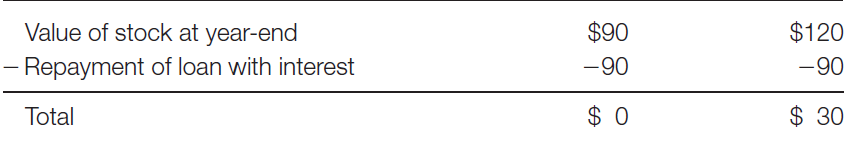 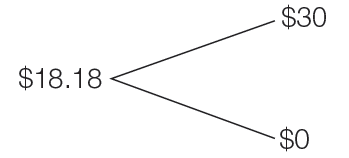 16.2 Binomial Option Pricing
Two-State Option Pricing
Portfolio of one share and three call options is perfectly hedged
 


Hedge ratio for two-state option
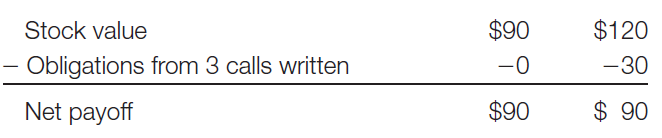 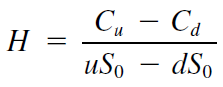 16.2 Binomial Option Pricing
Generalizing the Two-State Approach
Break up year into two intervals
 


 Subdivide further using the same pattern
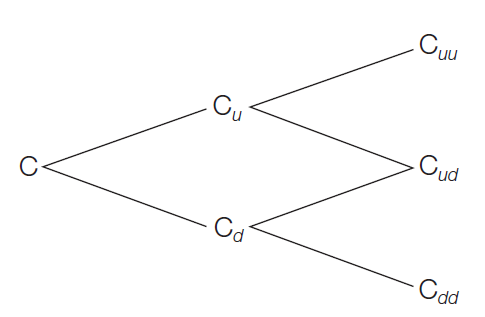 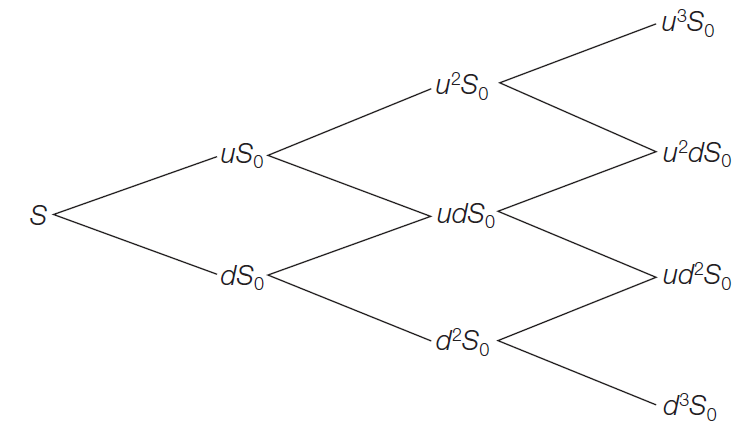 Figure 16.2A Probability Distributions for Final Stock Price, Three Subintervals
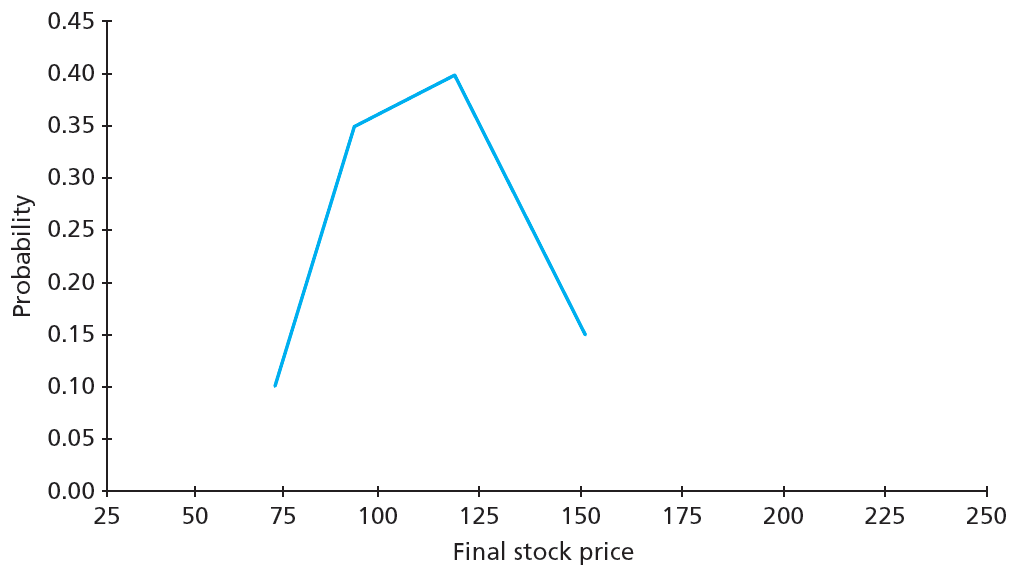 Figure 16.2B Probability Distributions for Final Stock Price, Six Subintervals
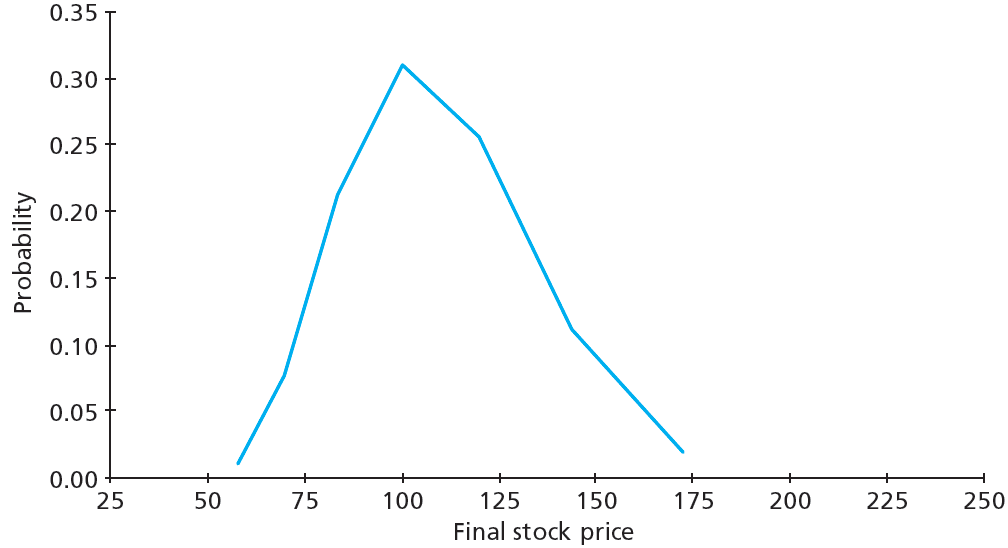 Figure 16.2C Probability Distributions for Final Stock Price, 20 Subintervals
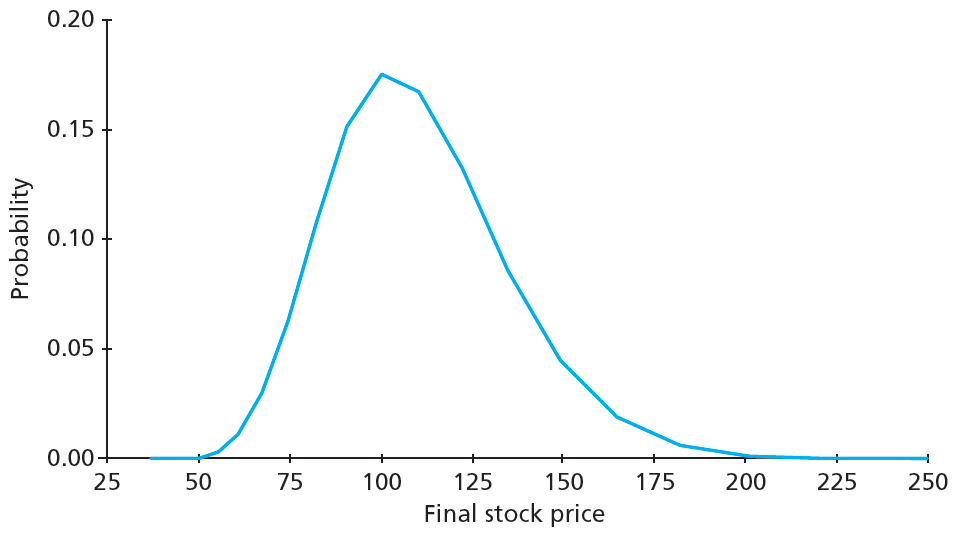 16.3 Black-Scholes Option Valuation
Black-Scholes Pricing Formula
 
Where
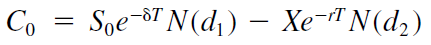 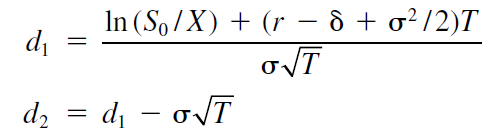 16.3 Black-Scholes Option Valuation
16.3 Black-Scholes Option Valuation
Black-Scholes Pricing Formula
And where 
r = Risk-free interest rate
T = Time until expiration
ln = Natural logarithm
σ = Standard deviation of annualized continuously compounded RoR
Figure 16.3 Standard Normal Probability Function
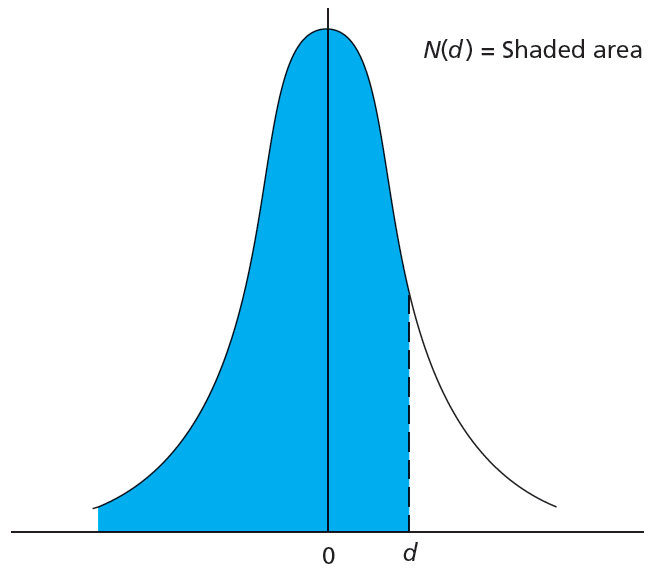 16.3 Black-Scholes Option Valuation
Black-Scholes Pricing Formula
Implied volatility
Standard deviation of stock returns consistent with option’s market value
Spreadsheet 16.1 Black-Scholes Call Option Values
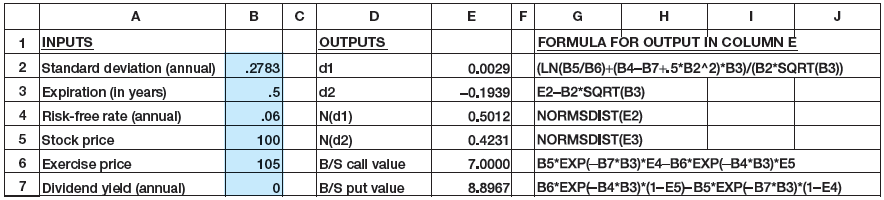 Figure 16.4 Finding Implied Volatility
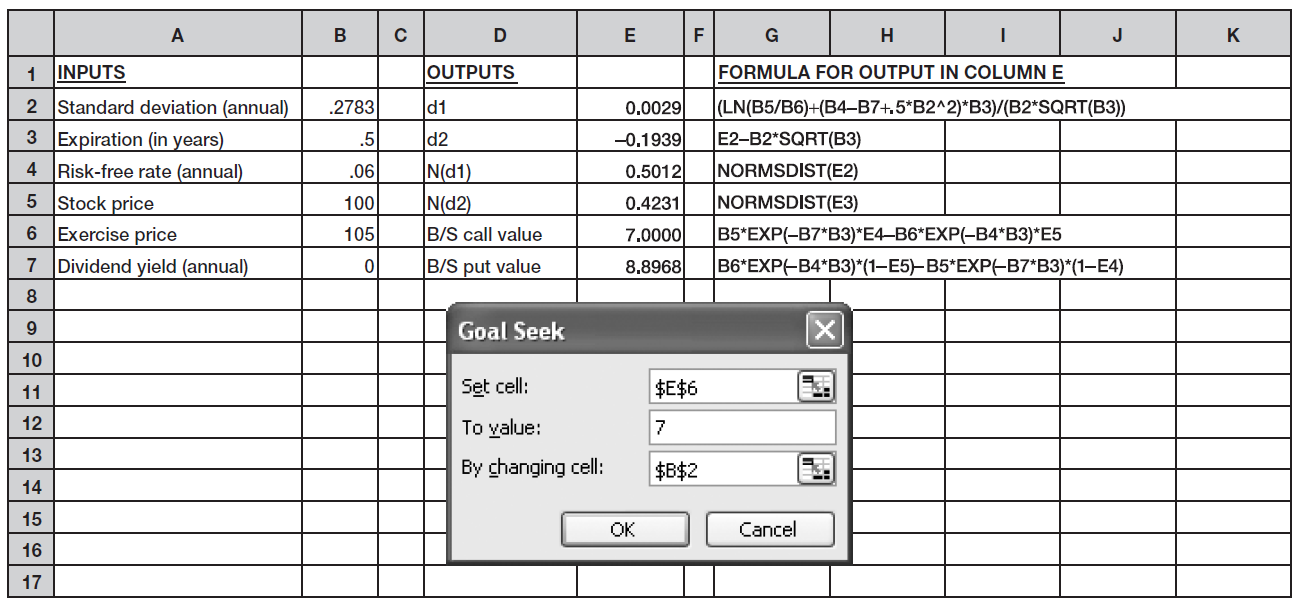 Figure 16.5 Implied Volatility of S&P 500
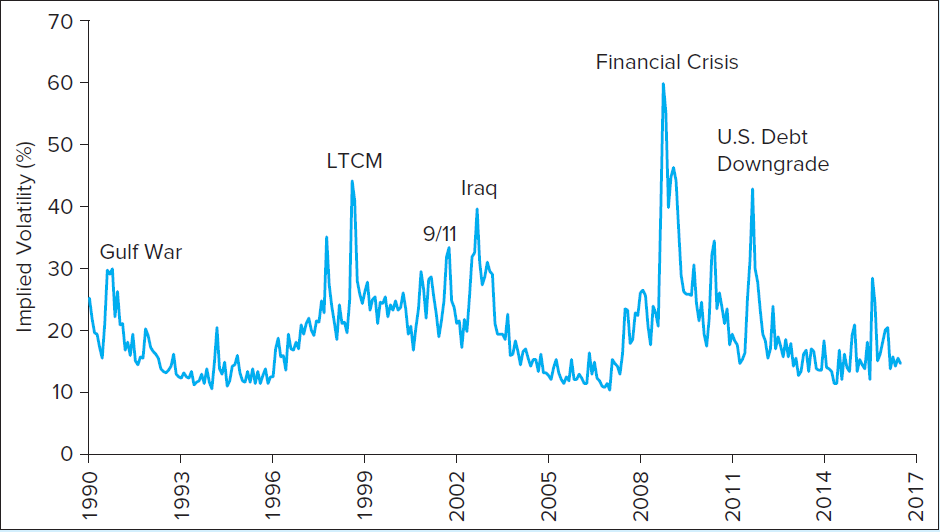 16.3 Black-Scholes Option Valuation
Put-Call Parity Relationship
Represents relationship between put and call prices
 
Extension for European call options on dividend-paying stocks
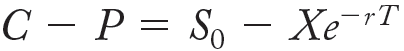 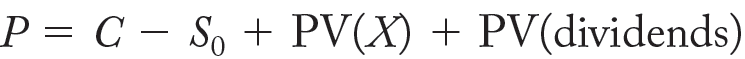 Figure 16.6 Payoff-Pattern of Long Call–Short Put Position
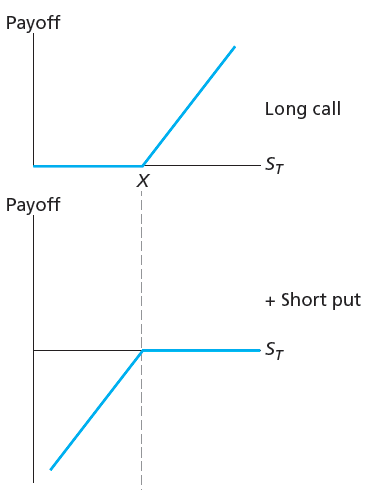 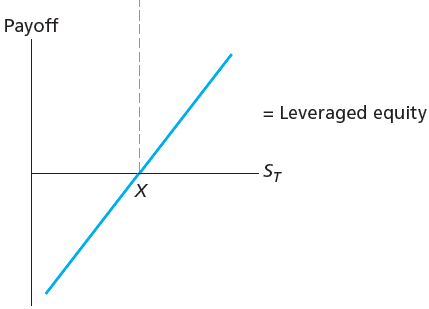 Table 16.3 Arbitrage Strategy
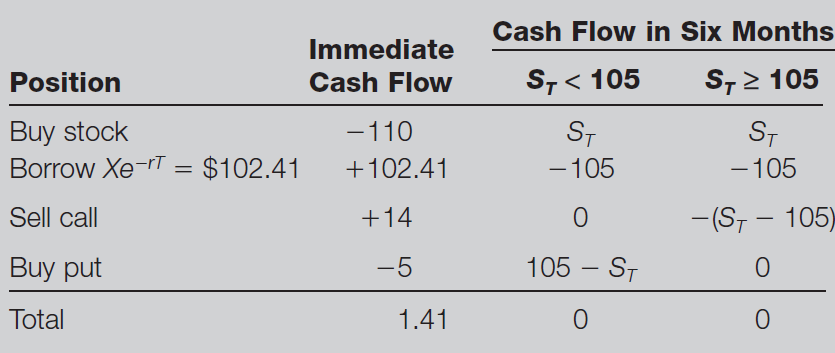 16.3 Black-Scholes Option Valuation
Put Option Valuation
 Black-Sholes formula for European put option
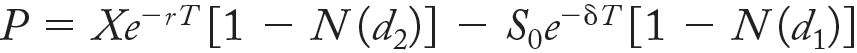 16.4 Using the Black-Scholes Formula
Hedge Ratios and Black-Scholes Formula
Hedge ratio or delta
Number of shares required to hedge price risk of holding one option
Option elasticity
Percentage increase in option’s value given 1% increase in value of underlying security
Figure 16.7 Call Option Value and Hedge Ratio
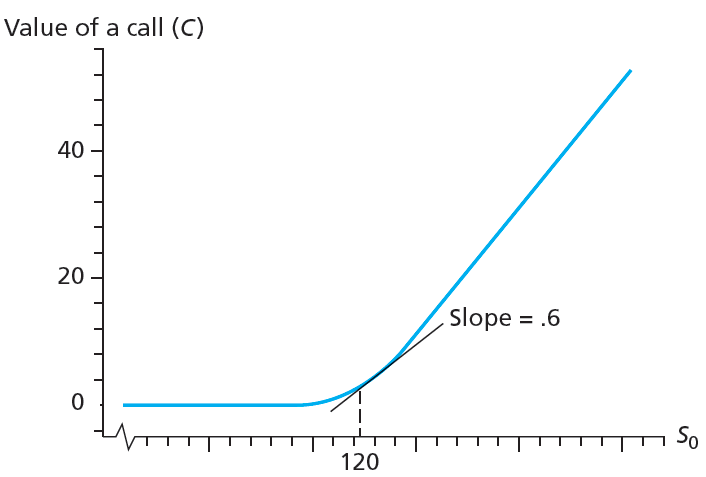 16.4 Using the Black-Scholes Formula
Portfolio Insurance
Portfolio strategies that limit investment losses while maintaining upside potential
Dynamic hedging
Constant updating of hedge positions as market conditions change
Figure 16.8 Profit on Protective Put Strategy
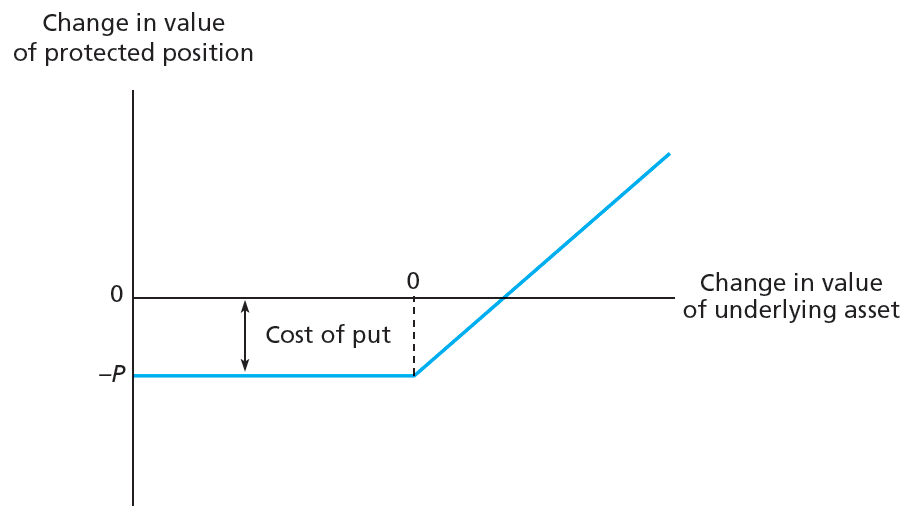 Figure 16.9 Hedge Ratios Change as Stock Price Fluctuates
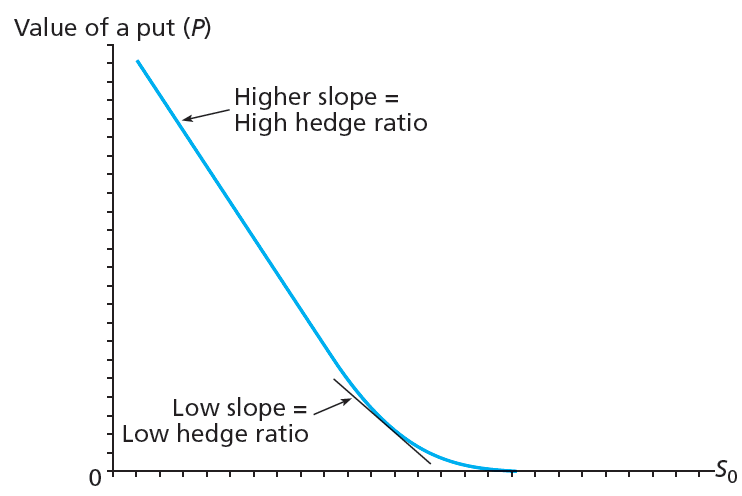 16.4 Using the Black-Scholes Formula
Option Pricing and the Crisis of 2008-2009
When banks buy debt with limited liability, they implicitly write put option to borrower
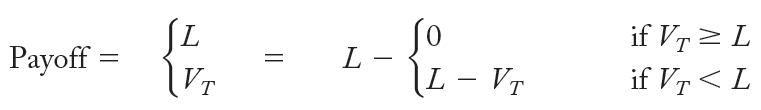 Figure 16.10 Risky Loan
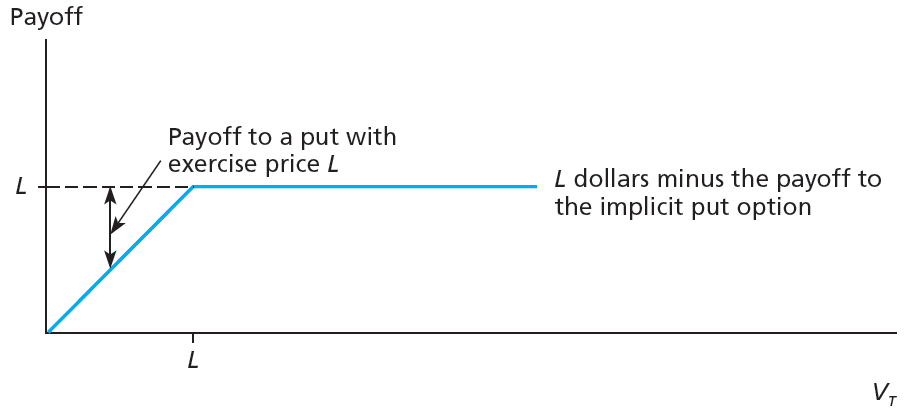 Figure 16.11 Value of Implicit Put Option on Loan Guarantee as % of Face Value of Debt
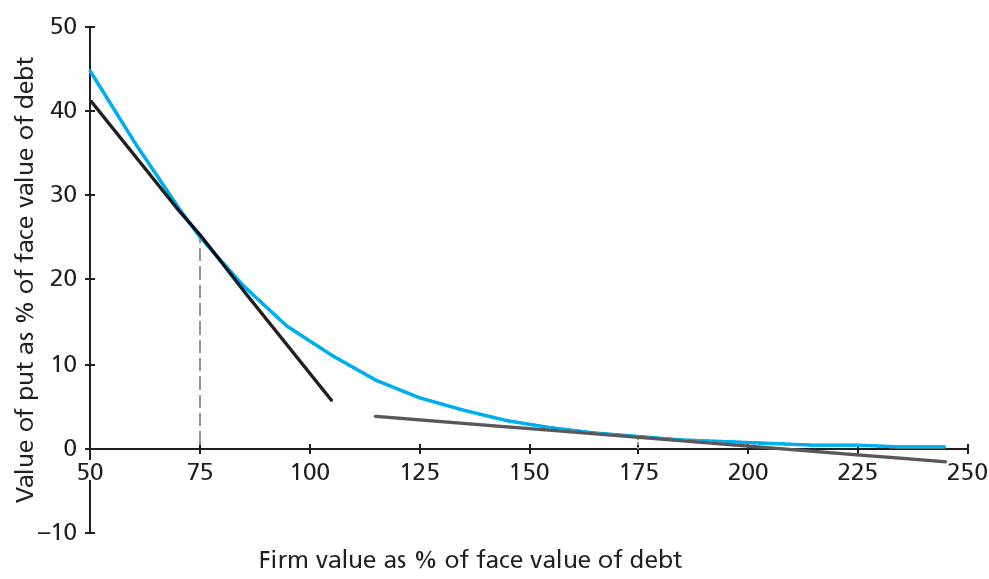 Figure 16.12 Implied Volatility
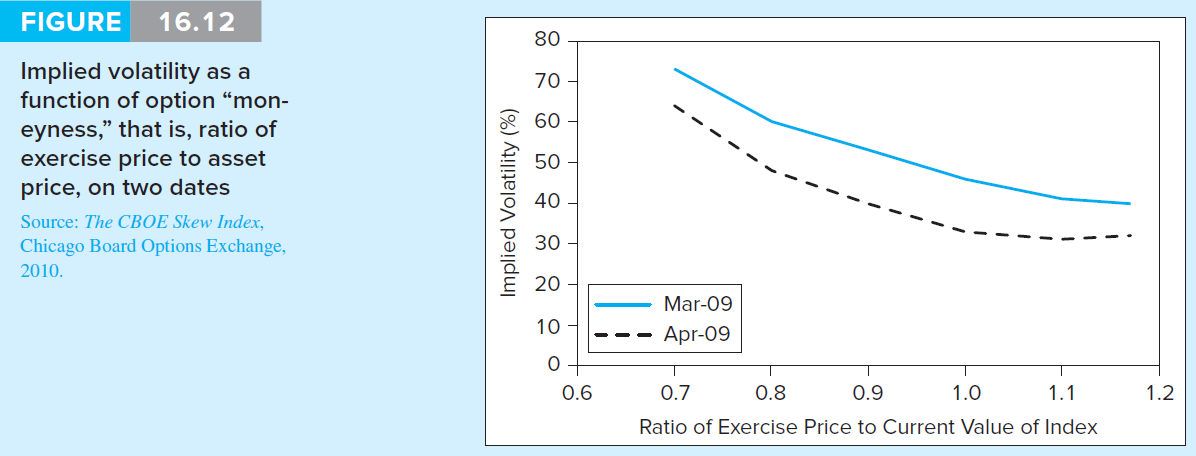